Расходы  на реализацию муниципальных программ и непрограммных расходов в 2022-2024 годах (тыс. рублей)
2022
2023
2024
[Speaker Notes: Меняем все через изменить данные]
Отраслевая структура расходов по разделам бюджетной классификации РФ в 2022 году (тыс. рублей)
Общегосударственные вопросы 
392 934,3
Национальная безопасность и правоохранительная деятельность
63 511,1
Национальная экономика
257 514,9
Национальная оборона
6 591,6
Жилищно-коммунальное хозяйство
1 583 106,6
Охрана окружающей среды
2 297,6
Расходы всего
4 126 915,3
Образование
 813 797,3
Культура и кинематография 
 247 421,7
Здравоохранение
16 007,5
Социальная политика81 875,5
92 827,5
Межбюджетные трансферты общего характера бюджетам бюджетной системы Российской Федерации
528 359,6
Физическая культура и спорт
98 507,2
Средства массовой информации
34 990,4
Финансовое обеспечение расходов на региональные выплаты работникам муниципальных учреждений Северо-Енисейского района за счет средств бюджета Северо-Енисейского района в 2022 году, (тыс. рублей)
Размер заработной платы для целей расчета региональной выплаты в Северо-Енисейском районе с 01.01.2021 – 29 422 рублей
Размер заработной платы для целей расчета региональной выплаты в Северо-Енисейском районе с 01.01.2022 – 31 947 рублей
              с 01.06.2022 – 35 142 рублей
Работникам,  месячная  заработная  плата  которых   при   полностью отработанной  норме  рабочего  времени  и выполненной норме труда (трудовых обязанностей)  ниже  размера  заработной  платы,  установленного в Северо-Енисейском районе, предоставляется региональная выплата. Региональная выплата для работника рассчитывается как разница между размером заработной платы, установленным в Северо-Енисейском районе, и месячной заработной платой конкретного работника при полностью отработанной норме рабочего времени и выполненной норме труда (трудовых обязанностей).
Муниципальный дорожный фонд Северо-Енисейского района на 2022 год, (тыс. рублей)
Доходы дорожного фонда                                                    Расходы дорожного фонда
      Всего – 116 242,8                                                                                                    Всего – 116 242,8 в том числе:
					                       бюджет Северо-Енисейского района – 116 242,8
                                                                                                                                    


,  в том числе:
[Speaker Notes: Асфальтирование дворовых территорий: 24 программа + 1210086710+1210080099.]
Строительство объектов недвижимого имущества Северо-Енисейского района на 2022 год, 432 761,2 (тыс. рублей)
Жилищное строительство 367 068,3
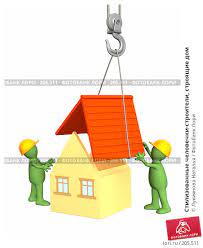 Строительство коммунальной и транспортной инфраструктуры объекта «Микрорайон «Сосновый бор», гп Северо-Енисейский – 1 020,3
16 квартирный дом, ул. Ленина, 62А, гп Северо-Енисейский – 87 331,4
16 квартирный дом, ул. Карла Маркса, 19А, гп Северо-Енисейский – 59 471,5
60 квартирный дом, ул. Карла Маркса, 52А, гп Северо-Енисейский – 202 154,4
Подготовка проектной документации с получением положительного заключения государственной экспертизы и проведением проверки достоверности определения сметной стоимости на строительство объекта «60 квартирный дом, ул. Карла Маркса, 52А/2, гп Северо-Енисейский» - 7 975,7
Подготовка проектной документации с выполнением инженерно-геологических, инженерно-экологических, инженерно-геодезических изысканий и получением положительного заключения государственной экспертизы строительства 16 квартирного дома, ул. Новая, 9А, п. Брянка – 2 147,0
Подготовка проектной документации с получением положительного заключения государственной экспертизы и проведением проверки достоверности определения сметной стоимости на строительство 24 квартирного дома, ул. 50 лет Октября, 12Д, п. Тея – 6 968,0
Коммунальное хозяйство 6 463,0
Другие общегосударственные вопросы
Водозабор подземных вод, гп Северо-Енисейский – 6 463,0
складское помещение здания администрации п. Вангаш и п. Новоерудинский, ул. Студенческая, 9, п. Вангаш – 252,5
Национальная экономика 1 913,1
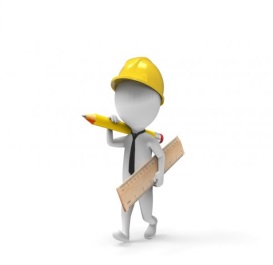 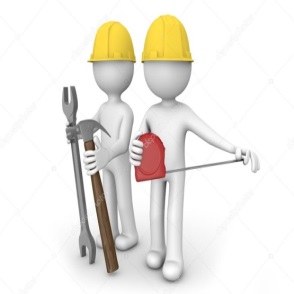 Подготовка проектной документации с получением положительного заключения государственной экспертизы, проведением государственной экспертизы проектной документации и результатов инженерных изысканий и проведение государственной экспертизы достоверности определения сметной стоимости на реконструкцию участка улично-дорожной сети улиц Гоголя, Гастелло, Маяковского, гп Северо-Енисейский – 1 913,1
Строительство объектов недвижимого имущества Северо-Енисейского района на 2022 год, 432 761,2 (тыс. рублей)
Культура 15 499,1
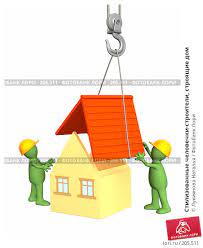 Подготовка проектной документации с выполнением инженерно-геологических, инженерно-геодезических изысканий и получением положительного заключения государственной экспертизы на строительство здания школы искусств, гп Северо-Енисейский, ул. Маяковского, 10А – 7 556,4
Подготовка проектной документации с выполнением инженерно-геологических, инженерно-геодезических изысканий и получением положительного заключения государственной экспертизы на реконструкцию здания культурно-досугового центра, п. Брянка ул. Школьная, 26В – 7 942,6
Физическая культура и спорт – 1 362,3
Подготовка проектной документации с получением положительного заключения государственной экспертизы, проведением государственной экспертизы проектной документации и результатов инженерных изысканий и проведение государственной экспертизы достоверности определения сметной стоимости на реконструкцию крыши здания крытого плавательного бассейна по ул. Фабричная, 1Б, гп Северо-Енисейский – 1 362,3
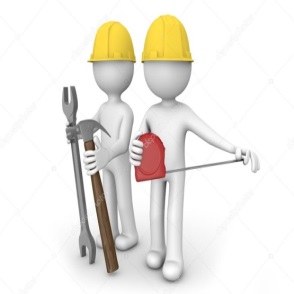 Благоустройство 40 203,0
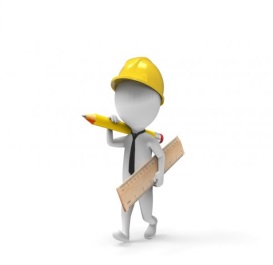 Кладбище № 2, ул. Механическая, 7, гп Северо-Енисейский – 40 203,0
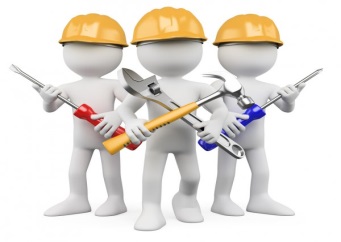 Капитальный ремонт объектов недвижимого имущества Северо-Енисейского района на 2022 год, 108 529,3 (тыс. рублей)
Жилищное хозяйство 53 881,3
Подготовка проектов капитальных ремонтов объектов муниципальной собственности – 5 972,9
Проверка достоверности определения сметной стоимости капитального ремонта  – 4 276,8
гп Северо-Енисейский   
3 квартирный дом, ул. Автомобильная, 4, кв. 2, 3 – 5 594,3
2 квартирный дом, ул. Белинского, 4, кв. 2 –  2 676,8
22 квартирный дом, ул. Донского, 53, кв. 17 – 913,0
21 квартирный дом, ул. Ленина, 64, кв. 6 –  482,1
8 квартирный дом, ул. Урицкого, 14, кв. 6 – 1 521,4
8 квартирный дом, ул. Портовая, 5, кв. 3 – 1 781,7
3 квартирный дом, ул. Автомобильная, 3, кв.1, 2, гп Северо-Енисейский – 1 664,2
Подготовка проектной и рабочей документации с получением положительного
заключения государственной экспертизы капитального ремонта многоквартирного дома, ул. 40 лет Победы, 1, гп Северо-Енисейский – 1 828,1
кровля нежилого здания ремонтного цеха, ул. Северная, 1/5 – 6 202,8
60 квартирный дом, ул. Суворова, 6, кв. 5, гп Северо-Енисейский – 142,5
нежилое помещение №23 22-х квартирного жилого дома, ул. Маяковского, 5, гп Северо-Енисейский – 485,1
Выполнение обследовательских работ в целях капитального ремонта жилого дома, ул. Ленина, 64, гп Северо-Енисейский – 293,2

п. Тея
2 квартирный дом, ул. Северная, 11, кв. 2 – 3 212,5
2 квартирный дом, ул. Новая, 18, кв.1 – 3 005,1
2 квартирный дом, ул. Дражная, 11, кв.1 – 2 050,9
п. Новая Калами
4 квартирный дом, ул. Нагорная, 9Б, кв. 1, 3, 4 – 885,4
4 квартирный дом, ул. Нагорная, 9А, кв. 2, 3 – 441,9
п. Брянка
2 квартирный дом, ул. Школьная, 23, кв. 2 – 1 806,2
2 квартирный дом, ул. Лесная, 32, кв. 2 – 5 564,6
2 квартирный дом, ул. Школьная, 32, кв. 2 – 1 512,4

п. Вангаш
4 квартирный дом, ул. Центральная, 25 – 833,0

п. Вельмо
2 квартирный дом, ул. Лесная, 10, кв. 1 – 736,4
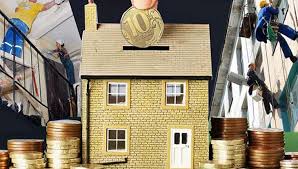 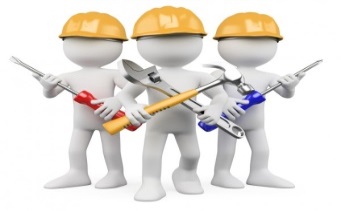 Капитальный ремонт объектов недвижимого имущества Северо-Енисейского района на 2022 год, 147 492,4 (тыс. рублей)
Культура 26 194,0
Коммунальное хозяйство 45 260,3
Расходы на проверку сметной стоимости – 849,7
Расходы по подготовке проектов капитальных ремонтов  -  650,0
Здание РДК «Металлург» муниципального бюджетного учреждения «Централизованная клубная система Северо-Енисейского района» по ул. Ленина, 9, гп Северо-Енисейский – 5 536,3
Здание муниципального бюджетного учреждения «Муниципальный музей истории золотодобычи Северо-Енисейского района», ул. Ленина, 42, гп Северо-Енисейский – 2 940,6
здание библиотеки, ул. Ленина, 48, гп Северо-Енисейский за счет средств субсидии бюджетам муниципальных образований на государственную поддержку комплексного развития муниципальных учреждений культуры и образовательных организаций в области культуры в рамках подпрограммы «Обеспечение реализации государственной программы и прочие мероприятия» государственной программы Красноярского края «Развитие культуры и туризма» - 13 554,8
Расходы на проведение авторского надзора за выполнением капитального ремонта помещений центральной районной библиотеки МБУ «ЦБС», ул. Ленина, 52, гп Северо-Енисейский – 500,0
здание библиотеки-филиала «Истоки» поселка Тея, ул. Октябрьская, 6, п. Тея, в части обустройства теплой туалетной комнаты с монтажом системы канализации и септика в здании библиотеки-филиала «Истоки» - 600,6
здание дома культуры поселка Тея, ул. Октябрьская, 10, п. Тея, в части обустройства теплой туалетной комнаты с монтажом системы канализации и септика в здании дома культуры – 533,6
проведение государственной экспертизы проектной документации капитального ремонта крыши здания РДК «Металлург» муниципального бюджетного учреждения «Централизованная клубная система Северо-Енисейского района» ул. Ленина, 9, гп Северо-Енисейский – 336,4
Подготовка проекта капитального ремонта крыши здания РДК «Металлург» муниципального бюджетного учреждения «Централизованная клубная система Северо-Енисейского района» ул. Ленина, 9, гп Северо-Енисейский – 386,9
Подготовка проектной документации с получением положительного заключения государственной экспертизы на капитальный ремонт систем противопожарной защиты в зданиях котельных населенных пунктов Северо-Енисейского района – 1 526,8
Проведение государственной экспертизы проектной документации на капитальный ремонт систем противопожарной защиты в зданиях котельных населенных пунктов Северо-Енисейского района – 653,5
Проведение государственной экспертизы проектной документации в объеме проверки сметной стоимости на капитальный ремонт систем противопожарной защиты в зданиях котельных населенных пунктов Северо-Енисейского района – 168,0
Расходы по подготовке проектов капитальных ремонтов объектов муниципальной собственности Северо-Енисейского района – 400,0
Расходы на проверку достоверности определения сметной стоимости капитального ремонта объектов муниципальной собственности Северо-Енисейского района – 800,0
Система противопожарной защиты в здании котельной №1, ул. Набережная, 6А, гп Северо-Енисейский – 1422,7
Система противопожарной защиты в здании котельной №3, ул. 40 лет Победы, 15, гп Северо-Енисейский – 502,5
Система противопожарной защиты в здании котельной, ул. Первомайская, 1,  п. Тея – 572,4
Участок сети тепловодоснабжения от ТК-93А до ТК-104, в гп Северо-Енисейский – 31 141,4
Участок сети ТВС от ул. Набережная, 6А до ул. Набережная, 6,  гп Северо-Енисейский – 4 439,9
Участок сети ТВС от ул. Советская до ул. Пушкина, 4,  гп Северо-Енисейский – 875,9
Сеть холодного водоснабжения от ТПС-1 до котельной № 1,  гп Северо-Енисейский – 1 527,3
Участок сети тепловодоснабжения от ТК-131 до ТК-132, ул. Донского, гп Северо-Енисейский – 610,6
Участок сети тепловодоснабжения от ТК-64 до гаража администрации Северо-Енисейского района, ул. Маяковского, 8А, гп Северо-Енисейский – 619,3
Образование  6 354,5
Расходы на проверку сметной стоимости – 400,0
Расходы по подготовке проектов капитальных ремонтов  -  200,0
Здание школьных мастерских муниципального бюджетного общеобразовательного учреждения «Новокаламинская средняя школа № 6», ул. Дражников, 14, п. Новая Калами – 3 846,2
Здание школьных мастерских МБОУ «Новокаламинская средняя школа № 6», ул. Дражников, 14, п. Новая Калами (наружные виды работ) – 425,4
Подготовка проектной и рабочей документации с получением положительного заключения государственной экспертизы капитального ремонта здания, в части замены инженерных систем муниципального бюджетного образовательного учреждения «Брянковская средняя школа № 5», ул. Школьная, 42, п. Брянка – 1 482,9
Другие общегосударственные вопросы
15 517,4
здание администрации п. Новая Калами, п. Енашимо, ул. Юбилейная, 23, п. Новая Калами – 1 760,8
подготовка проектов капитальных ремонтов объектов муниципальной собственности Северо-Енисейского района – 350,0
проверка достоверности определения сметной стоимости капитального ремонта объектов муниципальной собственности Северо-Енисейского района – 700,0
кровля административного здания, ул. Строителей, 1Б, п. Тея – 5 140,4
Капитальный ремонт нежилого помещения № 58, ул. Суворова, 2, гп Северо-Енисейский, переданного в безвозмездное пользование Федеральному казенному учреждению «Военный комиссариат Красноярского края» по договору от 16.12.2021 № 68-БП – 5 562,8
Капитальный ремонт помещений административного здания, ул. Строителей, 1Б, п. Тея – 1 718,4
Ремонт улично-дорожной сети на 2022 год, 84 763,5 (тыс. рублей)
гп Северо-Енисейский на общую сумму 58 522,5из них:
ремонт участка автомобильных дорог:           восстановление профиля гравийных дорог:               содержание муниципального имущества:
ул. Карла Маркса – 4 815,2	                   ул. Лермонтова – 1 221,3                                              устройство водоотводных канав на 
ул. 60 лет ВЛКСМ - 1 086,5                              ул. Невского, ул. Донского – 846,8                             улично-дорожной сети – 6 422,2
ул. Геологическая – 2 881,7                              ул. Геологическая (нижняя) – 479,9	                      замена водопропускных трубок – 215,0	
ул. Портовая – 1 232,8      			                                                   текущий ремонт бордюров, пандусов, ул. Ленина,
ул. Донского, 45А – 1 457,6	                                            асфальтирование:	                       ул. Донского – 651,0
ул. Донского – 7 762,9                       ул. Фабричная с проездами и площадь перед зданием             
                                                             по ул. Фабричная, 3 – 9 952,9                                                       Проектная документация на реконструкцию 
                                бульвара Металлургов, ул. Ленина, 19А – 2 283,4                     участка улично-дорожной сети улиц Гоголя,
                                музейной площади ул. Ленина, 42/1 – 1 664,5                            Гастелло, Маяковского – 11 238,8
                                придомовая территория многоквартирного дома,                      Расходы на получение технических условий - 69,9
                                ул. Донского, 45А – 3 295,2  
Бетонирование основания автобусной остановки «Бассейн «Аяхта» по ул. Ленина, гп Северо-Енисейский – 182,7
Текущий ремонт остановочных павильонов, гп Северо-Енисейский – 457,7
Расходы на проведение лабораторных исследований и независимой экспертизы качества асфальтобетонной смеси применяемой при ремонте улично-дорожной сети населенных пунктов Северо-Енисейского района – 187,4
Восстановление дорожного покрытия участка автомобильной дороги, ул. Карла Маркса, 19 А - 26, пер. Школьный, ул. Донского, 16 А - 22 А – 117,1
п. Тея на общую сумму 20 029,3 из них:
ремонт участка автомобильных дорог: 
от ул. Октябрьская 44 до ул. Октябрьская, 45 – 1 414,0                  	 восстановление профиля гравийных дорог:
от ул. Шоссейная – 5 458,8                                                                      восстановление профиля гравийных дорог – 3 586,5

асфальтирование:
придомовых территорий многоквартирного дома ул. Школьная, 3А – 665,5
п. Новая Калами и п. Енашимо на общую сумму 5 439,6, из них:
ремонт участка автомобильных дорог:				
ремонт участков автомобильных дорог улично-дорожной сети п. Новая Калами – 3 012,9
восстановление профиля гравийных дорог:                                             содержание муниципального имущества:
восстановление профиля гравийной дороги– 649,1	    устройство бетонных водоотводных канав на улично-дорожной сети – 1 777,6
п. Вангаш на общую сумму 772,1, из них:
содержание муниципального имущества: 
устройство площадки остановочного павильона ул. Студенческая, 9, п. Вангаш – 772,1
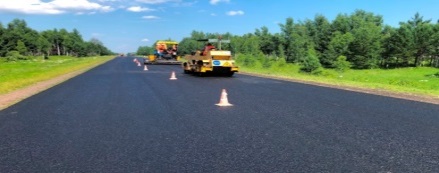 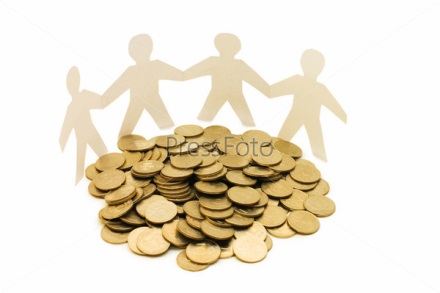 Направления расходования субсидий, предоставляемых из бюджета Северо-Енисейского района для организации в границах населенных пунктов Северо-Енисейского района электро-, тепло- и водоснабжения населения, водоотведения, снабжения населения топливом на 2022 год, 829 652,7 (тыс. рублей)
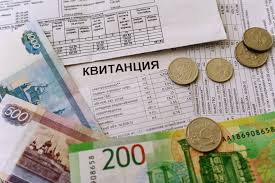 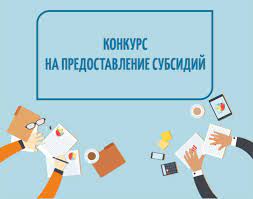 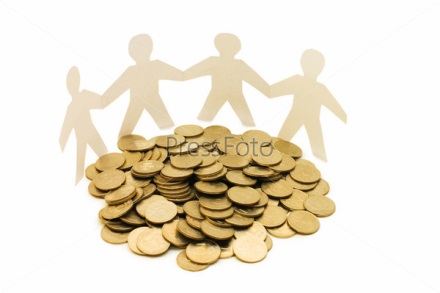 Направления расходования субсидий, предоставляемых из бюджета Северо-Енисейского района на 2022 год, (тыс. рублей)
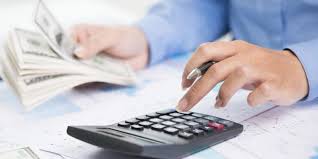 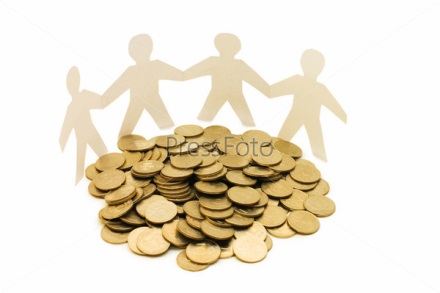 Направления расходования прочих субсидий, предоставляемых из бюджета Северо-Енисейского района на 2022 год, (тыс. рублей)
Модернизация систем уличного освещения в 2021 году – 8 195,0
Обеспечение эксплуатации и содержания муниципальных коммунальных объектов в 2021 году – 11 761,8
Проведение учета численности охотничьих ресурсов на закрепленной территории в Северо-Енисейском районе – 200,0
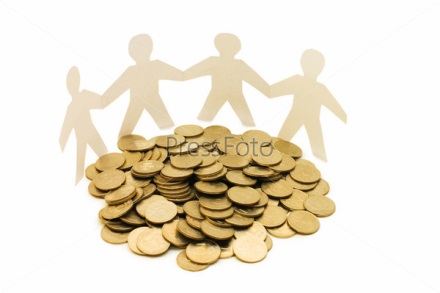 Субсидия на финансовое обеспечение затрат, связанных с обеспечением жизнедеятельности населения Северо-Енисейского района в части создания условий для обеспечения жителей населенных пунктов района услугами общественного питания, торговли, в том числе по приобретению продуктов питания –
15 000,0
Субсидия на возмещение фактически понесенных затрат, связанных с обеспечением жизнедеятельности населения Северо-Енисейского района в части создания условий для обеспечения жителей населенных пунктов района услугами общественного питания, торговли, в том числе по содержанию имущества организациями торговли –
 1 392,1
Направления расходования прочих субсидий, предоставляемых из бюджета Северо-Енисейского района на 2022 год, (тыс. рублей)
Субсидия на финансовое обеспечение затрат, связанных с обеспечением жизнедеятельности населения Северо-Енисейского района в части создания условий для обеспечения жителей населенных пунктов района услугами общественного питания, торговли, в том числе по приобретению и использованию имущества организациями торговли -  2 321,5
Субсидия на финансовое обеспечение затрат, связанных с обеспечением жизнедеятельности населения Северо-Енисейского района в части создания условий для обеспечения жителей населенных пунктов района услугами общественного питания, торговли, в том числе по восстановлению стены здания хлебозавода– 3 668,1
Субсидия на возмещение фактически понесенных затрат, связанных с созданием условий для обеспечения жителей населенных пунктов Северо-Енисейского района услугами теплоснабжения в части осуществления уставной деятельности юридических лиц в сфере эксплуатации и содержания муниципального жилищного фонда, в том числе по проведению ремонта печей в 2022 году
1 886,3
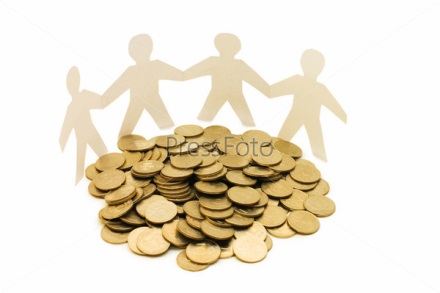 Субсидия на возмещение фактически понесенных затрат, связанных с обеспечением жизнедеятельности населения Северо-Енисейского района в части создания условий для обеспечения жителей населенных пунктов района услугами общественного питания, торговли, в том числе по обеспечению хлебобулочными изделиями в 2022 году
 2 311,5
Субсидия на финансовое обеспечение затрат, связанных с обеспечением жизнедеятельности населения Северо-Енисейского района в части создания условий для обеспечения жителей населенных пунктов района услугами общественного питания, торговли, в том числе по обеспечению продуктами питания в 2022 году 
11 000,0
Субсидия на возмещение фактически понесенных затрат, связанных с обеспечением жизнедеятельности населения Северо-Енисейского района в части приобретения и установки емкостей для жидкого топлива в 2022 году
20 598,5
Направления расходования прочих субсидий, предоставляемых из бюджета Северо-Енисейского района на 2022 год, (тыс. рублей)
Муниципальная программа «Развитие образования»
Цель муниципальной программы – обеспечение высокого качества образования на территории района, соответствующего потребностям граждан и перспективным задачам развития экономики, организация отдыха и оздоровления детей.
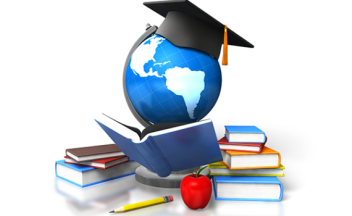 Местный бюджет
36 672,9
Местный бюджет
5 432,9
Местный бюджет 
27 463,3
Краевой бюджет
16 144,5
Федеральный  бюджет  7 557,8
Местный бюджет
343 911,5
Краевой бюджет 
285 757,7
Федеральный  бюджет  21 663,2
Местный бюджет
70 374,6
Краевой бюджет
3 326,3
Динамика численности детей, охваченных дошкольным, общим и дополнительным образованием, человек
[Speaker Notes: Затраты формирую по бюджетополучателям]
Питание обучающихся в муниципальных общеобразовательных организациях Северо-Енисейского района в 2022 – 2024 годах
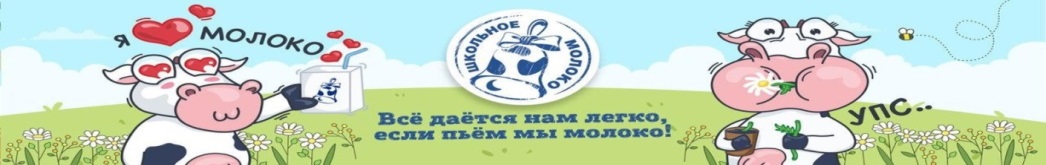 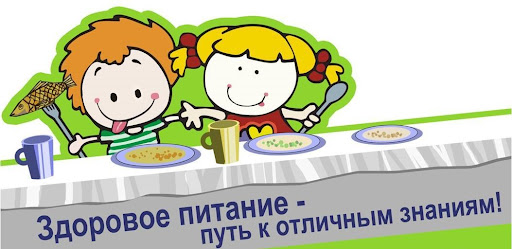 Динамика расходов, предусмотренных на организацию питания обучающихся в муниципальных общеобразовательных организациях Северо-Енисейского района, (тыс. рублей)
БЕСПЛАТНОЕ ПИТАНИЕ
Организация и обеспечение обучающихся по образовательным программам начального общего образования в муниципальных образовательных организациях, за исключением обучающихся с ограниченными возможностями здоровья, бесплатным горячим питанием, предусматривающим наличие горячего блюда, не считая горячего напитка, в рамках подпрограммы «Сохранение и укрепление здоровья» муниципальной программы «Развитие образования»
Субвенции бюджетам муниципальных образований на обеспечение питанием обучающихся в муниципальных и частных общеобразовательных организациях по имеющим государственную аккредитацию основным общеобразовательным программам без взимания платы (в соответствии с Законом края от 27 декабря 2005 года № 17-4377) в рамках подпрограммы «Развитие дошкольного, общего и дополнительного образования» государственной программы Красноярского края «Развитие образования»
БЕСПЛАТНОЕ МОЛОКО
Финансовое обеспечение решения Северо-Енисейского районного Совета депутатов от 31.01.2011 № 226-16 «О финансовом обеспечении обучающихся общеобразовательных организаций Северо-Енисейского района (за исключением финансового обеспечения бесплатным горячим питанием обучающихся, получающих начальное общее образование в муниципальных образовательных организациях), горячим питанием без взимания платы»
Финансовое обеспечение решения Северо-Енисейского районного Совета депутатов от 22.11.2019 № 721-54 «О финансовом обеспечении обучающихся первых-пятых классов общеобразовательных организаций Северо-Енисейского района питанием без взимания платы в виде молока питьевого»
Финансовое обеспечение организации отдыха и оздоровления детей в 2022 – 2024 годах
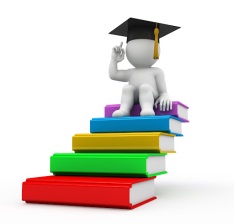 Основные результаты при реализации муниципальной программы«Развитие образования»
Муниципальная программа «Реформирование и модернизация жилищно-коммунального хозяйства и повышение энергетической эффективности»
Цель муниципальной программы – обеспечение населения района качественными жилищно-коммунальными услугами; формирование целостности и эффективной системы управления энергосбережением и повышением энергетической эффективности; обеспечение населения и организаций района топливом для нужд отопления и лесоматериалом для проведения ремонтно-строительных работ.
Местный бюджет
175 895,7
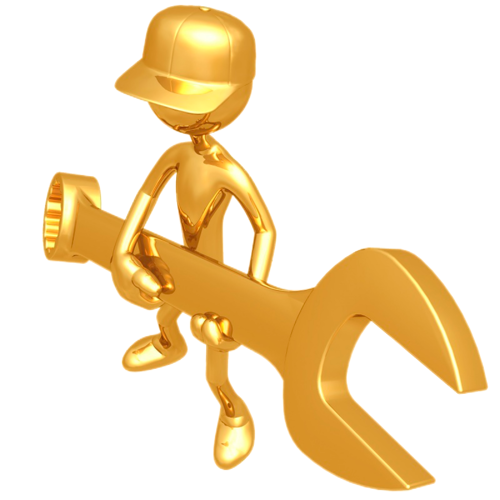 Краевой бюджет
105 043,3
Местный бюджет
658 263,4
Краевой бюджет 
5 823,5
Чистая вода 
6 463,0
Местный бюджет 
6 463,0
Местный бюджет 
2 337,5
Основные результаты при реализации муниципальной программы «Реформирование и модернизация жилищно-коммунального хозяйства и повышение энергетической эффективности»
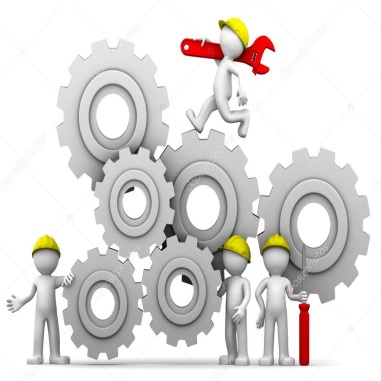 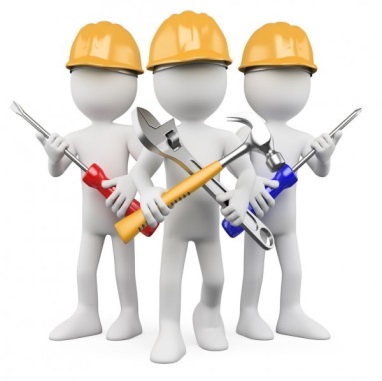 Муниципальная программа «Защита населения и территории Северо-Енисейского района от чрезвычайных ситуаций природного и техногенного характера и обеспечение профилактики правонарушений»
Цель муниципальной программы – повышение эффективности защиты территории и населения Северо-Енисейского района
Местный бюджет
45 160,3
Краевой бюджет
20,0
Краевой бюджет
1 382,4
Местный бюджет
3 902,9
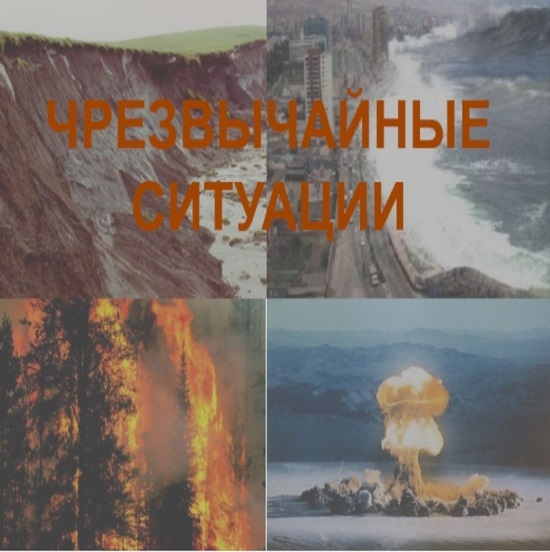 Местный бюджет
331,7
Основные результаты при реализации муниципальной программы«Защита населения и территории Северо-Енисейского района от чрезвычайных ситуаций природного и техногенного характера и обеспечение профилактики правонарушений»
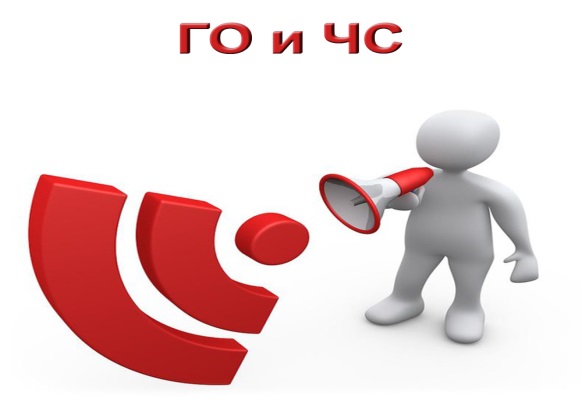 Муниципальная программа «Развитие культуры»
Цель муниципальной программы – Создание и сохранение благоприятных условий для устойчивого развития сферы культуры, создания единого культурного пространства и сохранения культурного наследия, развития культурного и духовного потенциала населения Северо-Енисейского района
Федеральный бюджет 77,0
Местный бюджет
46 090,5
Краевой бюджет
22 733,6
Местный бюджет
122 762,7
Краевой бюджет
1 140,7
Федеральный бюджет 2 792,7
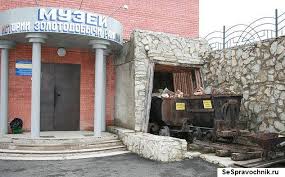 Местный бюджет
39 412,0
Местный бюджет
29 475,0
Основные результаты при реализации муниципальной программы «Развитие культуры»
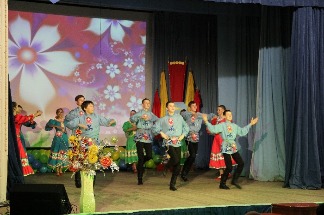 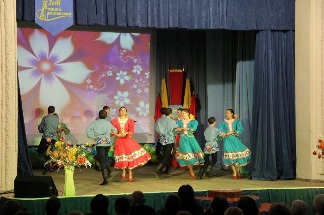 Муниципальная программа «Развитие физической культуры, спорта и молодежной политики»
Цель муниципальной программы – создание условий, обеспечивающих возможность граждан систематически заниматься физической культурой и спортом, повышение конкурентоспособности спорта Северо-Енисейского района на спортивной арене края;   создание условий для развития потенциала молодежи и его реализации в интересах развития Северо-Енисейского  района; создание благоприятных условий для оздоровления населения Северо-Енисейского района.
Местный бюджет
70 404,1
Краевой бюджет
4 557,3
Федеральный бюджет
2 992,5
Местный бюджет
13 308,0
Краевой бюджет
1 040,1
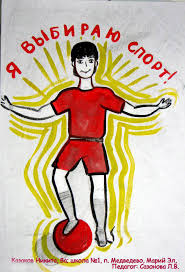 Местный бюджет
17 894,9
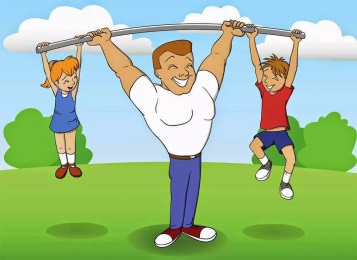 Основные результаты при реализации муниципальной программы «Развитие физической культуры, спорта и молодежной политики»
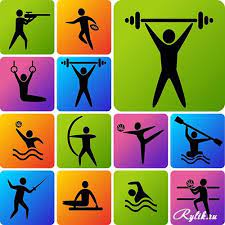 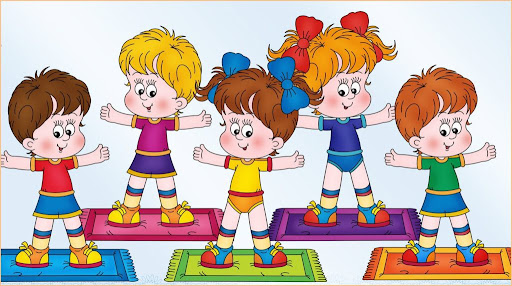 Муниципальная программа «Развитие транспортной системыСеверо-Енисейского района»
Цели муниципальной программы –  1. Развитие современной и эффективной транспортной инфраструктуры.
2. Повышение комплексной безопасности дорожного движения.
3. Обеспечение потребности населения в перевозках.
Местный бюджет
109 270,0
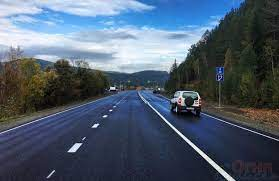 Местный бюджет
3 934,0
Местный бюджет
35 051,3
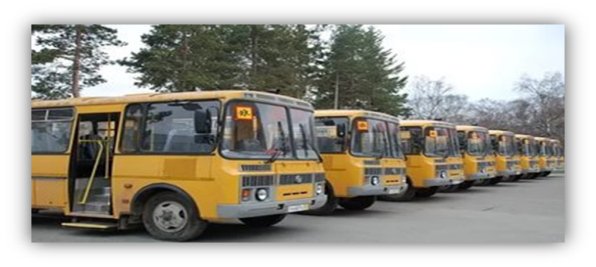 Основные результаты при реализации муниципальной программы «Развитие транспортной системы Северо-Енисейского района»
Муниципальная программа «Развитие местного самоуправления»
Цель муниципальной программы - содействие повышению комфортности условий жизнедеятельности населения в Северо-Енисейском районе
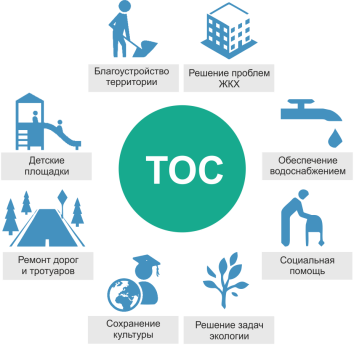 Местный бюджет
88 766,4
Местный бюджет
0,0
Местный бюджет
637,9
Местный бюджет
600,1
Местный бюджет
12 591,7
Краевой бюджет
4 815,5
Муниципальная программа «Создание условий для обеспечения доступным и комфортным жильем граждан Северо-Енисейского района»
Цели муниципальной программы –  1.Создание благоприятного инвестиционного климата для реализации инвестиционных проектов и строительства объектов, имеющих особо важное значение для социально – экономического развития Северо-Енисейского района;  2.Повышение качества жизни граждан проживающих в жилищном фонде Северо-Енисейского района; 3.Улучшение динамики развития отраслей бюджетной сферы Северо-Енисейского района и улучшение жилищных условий молодых семей; 4.Повышение доступности жилья и улучшение жилищных условий граждан, проживающих на территории Северо-Енисейского района; 5.Повышение качества жилищного фонда Северо-Енисейского района; 6.Повышение рационального и эффективного использования территории Северо-Енисейского района, создание условий для застройки, рационального природопользования и охраны окружающей природной среды. 7.Создание условий для устойчивого развития отрасли строительства и капитального ремонта на территории Северо-Енисейского района.
Стимулирование  жилищного строительства на территории Северо-Енисейского района  1 020,3
Местный бюджет
1 020,3
Федеральный бюджет 848,0
Местный бюджет
1 955,1
Краевой бюджет 2 353,3
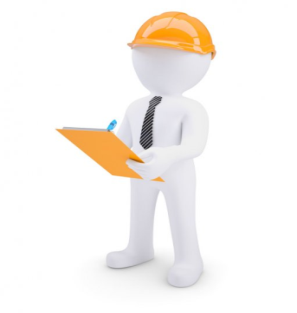 Местный бюджет
388 196,7
Местный бюджет
35 241,9
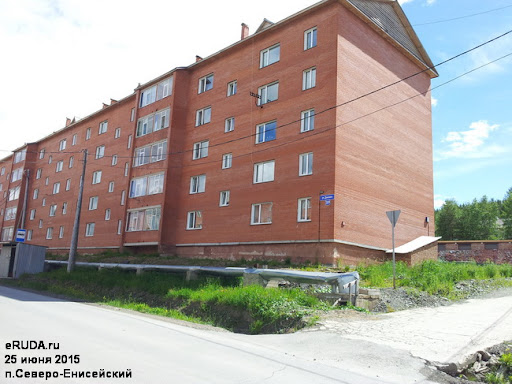 Местный бюджет
4 000,0
Местный бюджет
32 258,7
Основные результаты при реализации муниципальной программы «Создание условий для обеспечения доступным и комфортным жильем граждан Северо-Енисейского района»
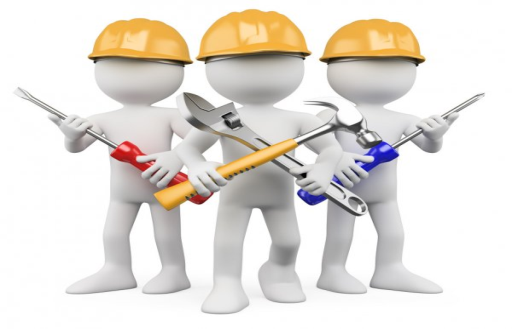 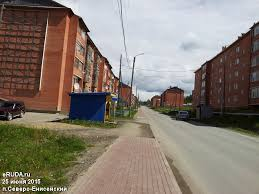 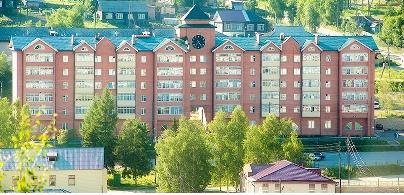 Муниципальная программа «Управление муниципальными финансами»
Цели муниципальной программы –  обеспечение долгосрочной сбалансированности и устойчивости бюджетного процесса Северо-Енисейского района, повышение качества и прозрачности управления муниципальными финансами
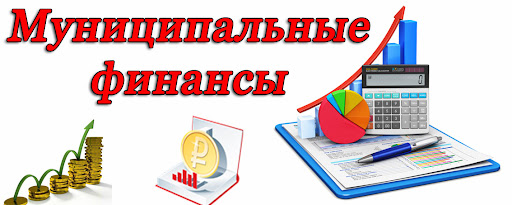 Местный бюджет
39 108,6
Местный бюджет
528 359,6
Муниципальная программа «Содействие развитию гражданского общества»
Цель муниципальной программы - содействие повышению комфортности условий жизнедеятельности населения в Северо-Енисейском районе
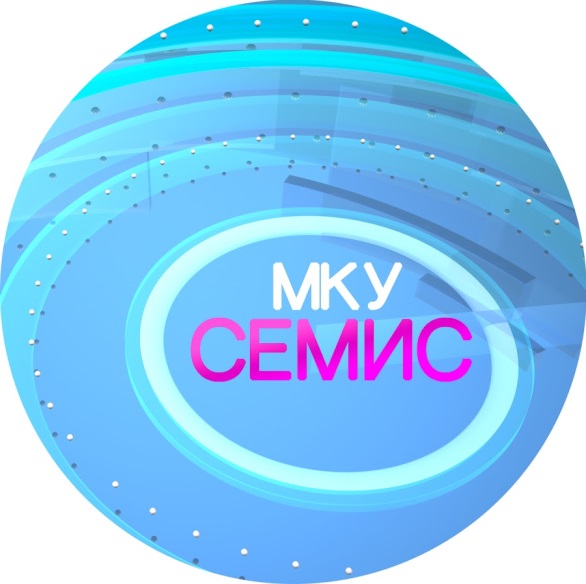 Местный бюджет
34 990,4
Муниципальная программа «Управление муниципальным имуществом»
Цель муниципальной программы – эффективное управление и использование муниципального имущества, повышение уровня материально-технической базы административно-социальной сферы Северо-Енисейского района.
.
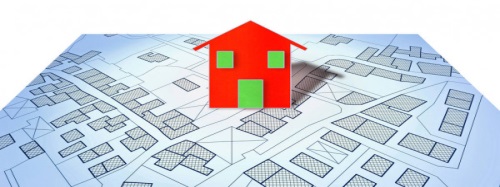 Местный бюджет
32 348,8
Краевой бюджет
2 480,2
Местный бюджет
355,7
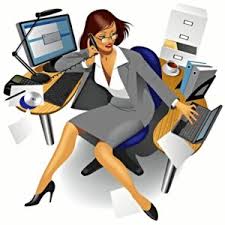 Местный бюджет
80 629,2
Местный бюджет
12 878,5
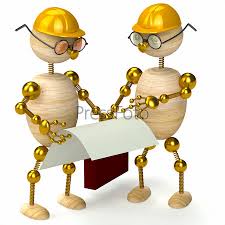 Основные результаты при реализации муниципальной программы 
«Управление муниципальным имуществом»
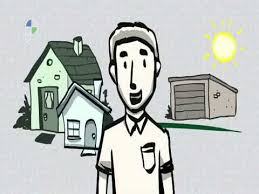 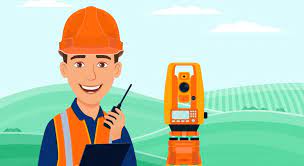 Муниципальная программа «Благоустройство территории»
Цели муниципальной программы –  Создание максимально благоприятных, комфортных и безопасных условий для проживания и отдыха жителей Северо-Енисейского района
Местный бюджет
92 678,1
Краевой бюджет
5 000,0
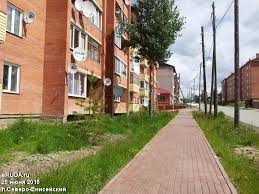 Местный бюджет
12 439,5
Местный бюджет
413,2
Краевой бюджет
1 375,5
Отдельное мероприятие 1 «Поддержка проектов и мероприятий по благоустройству территории района»
15 301,0
Местный бюджет
15 301,0
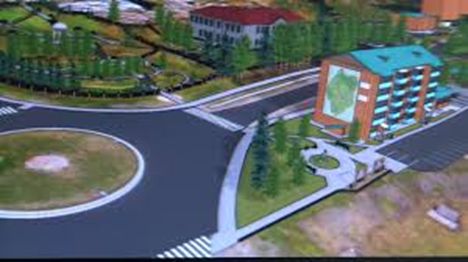 Основные результаты при реализации муниципальной программы «Благоустройство»
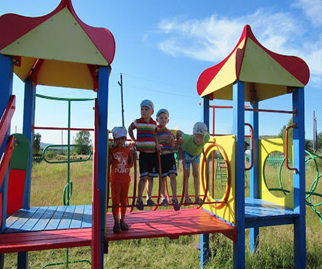 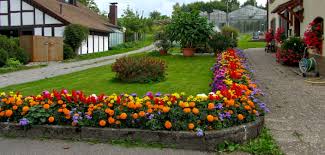 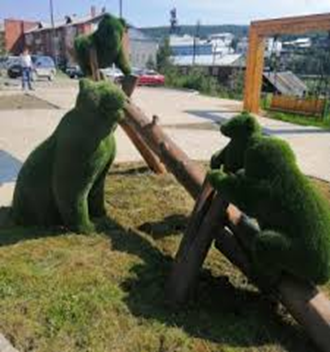 Благоустройство территории населенных пунктов Северо-Енисейского района на 2022 год, (тыс. рублей)
гп Северо-Енисейский на сумму  88513,1
			благоустройство и озеленение – 3 224,7		благоустройство кладбищ  - 5 411,0
			содержание территорий скверов, парков, зеленых зон,              
			иных мест общего пользования – 4 599,8
			приобретение, доставка, хранение, установка и демонтаж баннеров, 
			аншлагов, флагов, гирлянд, прочей баннерной продукции – 1 809,7
			текущий ремонт бетонных лестниц – 1 570,0			
			текущий ремонт штакетного забора ул. Донского 79 кв.1 – 37,5			
			содержание кладбища – 1 818,5				
                           		 	устройство и демонтаж зимнего городка – 1 495,7
                                                                            	строительство кладбища – 40 597,1
                                                                             	модернизация систем уличного освещения – 8 195,0
			текущий ремонт Памятного мемориального знака в честь павших воинов-североенисейцев и 				прилегающей территории, ул. Ленина, 14/2 – 865,0
			текущий ремонт территории сквера Победы и Труда, ул. Ленина, 5Д - 737,8
			приобретение, доставка, установка арт объектов «Семья», «Сердце» - 948,9
			приобретение опор линий электропередачи, фундаментов для опор, кронштейнов однорожковых 				для опор, от ул. Донского 14А до ул. Набережная, 1 –  4 478,3





приобретение цветников для благоустройства территории гп Северо-Енисейский к празднованию 90-летия Северо-Енисейского района – 898,2
окраска фасадов домов, ул. Суворова, 2, 4, 6 – 9 623,0
ликвидация мест несанкционированного размещения твердых коммунальных отходов (свалок) – 380,8
демонтаж двух лестниц, ул. Ленина, 42 – 412,5
кадастровые работы по объекту незавершенного строительства кладбища № 2, ул. Механическая,7 – 282,3
устройство (монтаж) лестницы, ул. Ленина, 15, гп Северо-Енисейский – 133,3
приобретение, доставка и монтаж комплекса горок для обустройства зимних городков для поселков Брянка, Вангаш и Тея Северо-Енисейского района – 932,0
расходы на получение технических условий, расходы на проверку достоверности определения сметной стоимости строительства, по подготовке проектов на снос аварийных объектов – 62,0
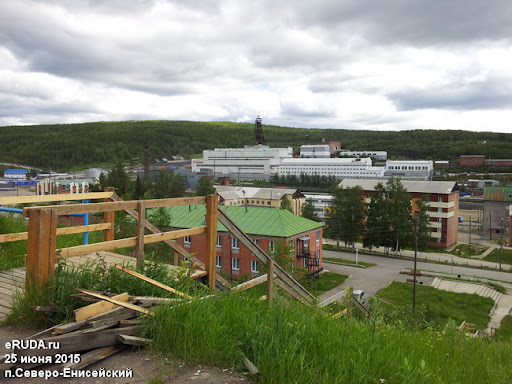 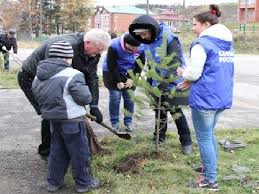 Благоустройство территории населенных пунктов Северо-Енисейского района на 2022 год, (тыс. рублей)
п. Тея на сумму 2 517,6
			благоустройство и озеленение – 693,0
			содержание территорий скверов, парков, зеленых зон, 
			иных мест общего пользования – 410,1
			приобретение, доставка, установка новогодней ели в комплекте с украшениями – 677,1
			устройство и демонтаж зимнего городка – 222,0 
			содержание кладбища – 515,4
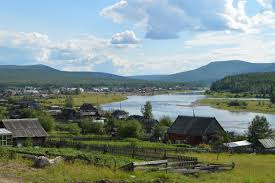 п. Новая Калами и п. Енашимо на сумму 2 000,3
благоустройство и озеленение – 776,9
содержание территорий скверов, парков, зеленых зон, иных мест общего пользования – 520,2
приобретение, доставка, хранение, установка и демонтаж баннеров, 
аншлагов, флагов, гирлянд, прочей баннерной продукции – 118,2
устройство и демонтаж зимнего городка – 73,0
содержание кладбища – 260,0
устройство (монтаж) штакетного забора возле модульного нежилого здания бытового обслуживания населения, п. Енашимо – 252,0
Благоустройство территории населенных пунктов Северо-Енисейского района на 2022 год, (тыс. рублей)
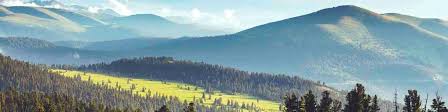 п. Брянка на сумму 2 931,4
благоустройство и озеленение – 568,9
содержание территории общего пользования – 228,6
приобретение, доставка, хранение, установка и демонтаж баннеров, 
аншлагов – 129,8
текущий ремонт пешеходного мостика через р. Брянка– 101,9
устройство и демонтаж зимнего городка – 1 167,8
покос травы – 138,7
содержание кладбища – 251,6
Снос разрешенных к сносу зеленых насаждений – 344,1
п. Вангаш на сумму 1 311,5
благоустройство и озеленение – 301,1
содержание территорий общего пользования – 460,6
приобретение, доставка, хранение, установка и 
демонтаж баннеров, аншлагов, флагов, гирлянд, прочей баннерной продукции –132,7
устройство и демонтаж зимнего городка – 55,4
содержание кладбища – 161,1
текущий ремонт пешеходных мостиков через инженерные коммуникации – 200,6


п. Вельмо на сумму 404,3
обустройство безопасного пешеходного перехода 
по льду через р. Вельмо – 116,1	
покос травы – 117,1
содержание кладбища – 28,3
приобретение комплекта 
освещения новогодней ели – 13,3
устройство и демонтаж зимнего городка, п. Вельмо – 82,9
приобретение, доставка, хранение и установка баннеров, аншлагов, флагов, гирлянд и прочей баннерной продукции, п. Вельмо – 46,6
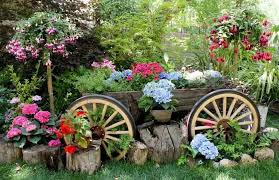 Муниципальная программа «Развитие социальных отношений, рост благополучия и защищенности граждан в Северо-Енисейском районе»
Цели муниципальной программы –  эффективное исполнение переданных государственных полномочий по созданию и обеспечению деятельности комиссии по делам несовершеннолетних, по опеке и попечительству в отношении совершеннолетних граждан, а также в сфере патронажа, повышение качества и степени социальной защищенности отдельных категорий граждан путем предоставления дополнительных мер социальной поддержки для отдельных категорий граждан, реализация прав муниципальных служащих на пенсионное обеспечение за выслугу лет
Местный бюджет
2 851,8
Краевой бюджет
1 187,5
Местный бюджет
418,3
Краевой бюджет
1 333,3
Местный бюджет
13 669,8
Местный бюджет
2 887,0
Местный бюджет
1 272,6
Местный бюджет
125,0
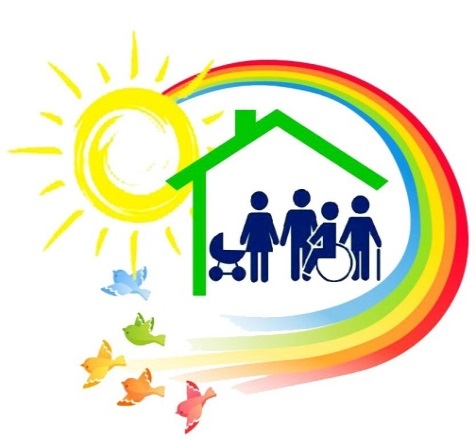 Местный бюджет
320,0
Местный бюджет
2 275,0
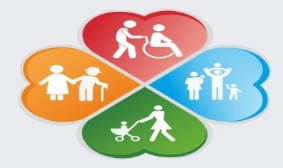 Дополнительные меры социальной поддержки для отдельных категорий граждан
7
удостоенным звания «Почетный гражданин Северо-Енисейского района» в виде компенсации расходов по оплате жилья и коммунальных услуг
789,9 тыс. руб.
Дополнительные меры социальной поддержки для отдельных категорий граждан
Количество получателей, человек
удостоенным звания «Почетный гражданин Северо-Енисейского района» в виде компенсации стоимости приобретенной путевки на санаторно-курортное лечение в санаториях, расположенных на территории Российской Федерации
2
186,7 тыс. руб.
2
удостоенным звания «Почетный гражданин Северо-Енисейского района» в виде компенсации стоимости  проезда к месту санаторно-курортного лечения и обратно в пределах Российской Федерации
15,9 тыс. руб.
вдовам (вдовцам) лиц, удостоенных звания «Почетный гражданин Северо-Енисейского района» в виде компенсации расходов по оплате жилья и коммунальных услуг
1
21,6 тыс. руб.
награжденным знаком отличия Северо-Енисейского района «Ветераны золотодобычи 25 лет» в виде ежемесячной денежной выплаты
155
256,8 тыс. руб.
80
награжденным знаком отличия Северо-Енисейского района «Ветераны золотодобычи 20лет» в виде ежемесячной денежной выплаты
86,0 тыс. руб.
1 468,2 тыс. руб.
660
неработающим пенсионерам в в виде ежемесячных денежных выплат
семьям с новорожденными детьми в виде единовременной денежной выплаты
340,0 тыс. руб.
45
беременным женщинам в виде ежемесячной денежной выплаты
80,0 тыс. руб.
50
обучающимся в высших и средних специальных образовательных организациях Красноярского края в виде ежемесячной денежной выплаты
900,0 тыс. руб.
30
находящимся в трудной жизненной ситуации в виде единовременной денежной выплаты
436,0 тыс. руб.
50
20
для отдельных категорий граждан в виде ежемесячной денежной выплаты
181,3 тыс. руб.
неработающим пенсионерам в виде единовременной денежной выплаты на приобретение овощей
1 164
1 465,6 тыс. руб.
к праздничным дням и памятным датам в виде единовременной денежной выплаты
315,0 тыс. руб.
280
гражданам, состоящим на воинском учете в военном комиссариате Северо-Енисейского района Красноярского края и получившим уведомление от пункта отбора по контракту (военного комиссариата) о заключении контракта и прохождении военной службы в воинских частях и подразделениях Министерства обороны Российской Федерации
2 275,0 тыс. руб.
10
Основные результаты при реализации муниципальной программы«Развитие социальных отношений, рост благополучия и защищенности граждан в Северо-Енисейском районе»
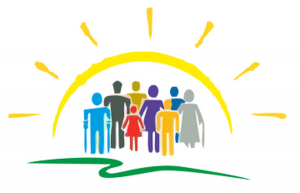 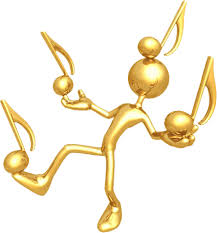 Муниципальная программа «Привлечение квалифицированных специалистов, обладающих специальностями, являющимися дефицитными для учреждений социальной сферы Северо-Енисейского района»
Цель муниципальной программы – привлечение и закрепление квалифицированных кадров дефицитных должностей в учреждениях образования, спорта, культуры и здравоохранения для обеспечения доступных качественных услуг в сфере образования, спорта, культуры и здравоохранения на территории Северо-Енисейского района .
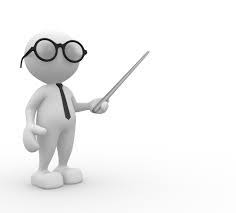 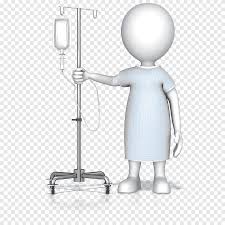 Местный бюджет
 8 500,0
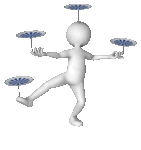 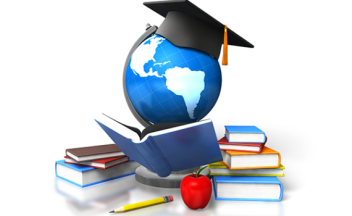 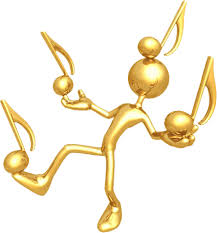 Основные результаты при реализации муниципальной программы «Привлечение квалифицированных специалистов, обладающих специальностями, являющимися дефицитными для учреждений социальной сферы Северо-Енисейского района»
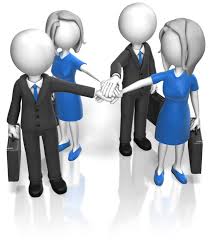 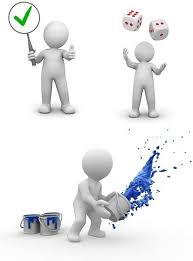 Соблюдение  требований статьи 184.1 Бюджетного кодекса
 Российской Федерации  Общий объем условно утверждаемых (утвержденных) расходов в случае утверждения бюджета на очередной финансовый год и плановый период   
 (без учета расходов бюджета, предусмотренных за счет межбюджетных трансфертов из других бюджетов бюджетной системы Российской Федерации, имеющих целевое назначение) на первый год планового периода в объеме не менее 2,5 процента общего объема расходов бюджета, на второй год планового периода в объеме не менее 5 процентов общего объема расходов бюджета (абзац 5 пункта 3 статьи 184.1 Бюджетного кодекса Российской Федерации ) В бюджете Северо-Енисейского района на плановый период условно утверждаемые (утвержденные) расходы составляют:
в 2023 году – 307 538,0 тыс. рублей или 10,1 % от общего объема
 расходов бюджета;в 2024 году – 349 663,1 тыс. рублей или 11,3 % от общего объема 
расходов бюджета.
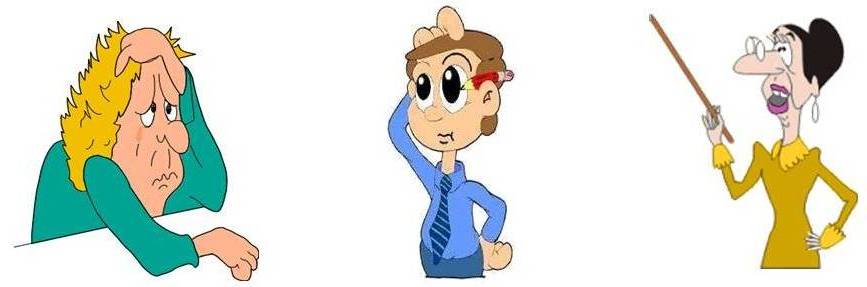 Расходы бюджета Северо-Енисейского района на реализацию национальных проектов, тыс. рублей
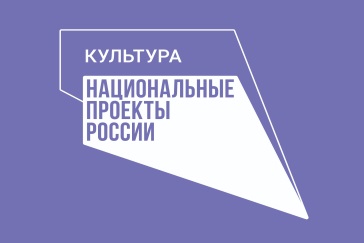 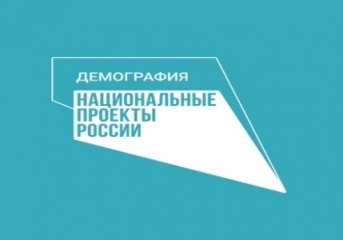 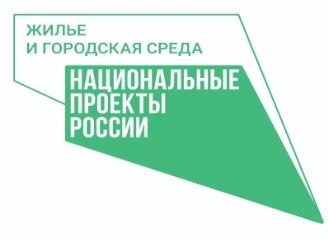 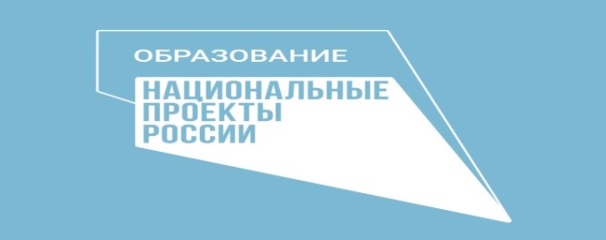 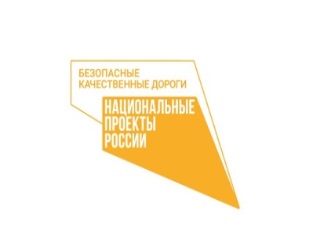 ФБ* - Федеральный бюджет КБ*- Краевой бюджет БР*-Бюджет Северо-Енисейского района
Участие муниципальных учреждений Северо-Енисейского района в национальных проектах, тыс. рублей
Динамика целевых показателей заработной платы по отдельным категориям работников бюджетной сферы, обозначенных в Указах Президента Российской Федерации от 07.05.2012 № 597 «О мероприятиях по реализации государственной политики», от 01.06.2012 N 761 «О Национальной стратегии действий в интересах детей на 2012 - 2017 годы»
(рублей)
Резервный фонд администрации Северо-Енисейского района, (тыс. рублей)
2022 год –1 000,0         2023 год – 5 000,0          2024 год – 5 000,0
Средства резервного фонда направляются на финансовое обеспечение следующих непредвиденных расходов:
          1) предупреждение и ликвидация последствий аварий, стихийных бедствий (пожаров, катастроф, землетрясений, наводнений, ураганов, засухи, ливневых дождей, града и т.д.), иных чрезвычайных ситуаций;
          2)  проведение аварийно-восстановительных работ и иных  мероприятий, связанных с предупреждением и (или) ликвидацией последствий чрезвычайных ситуаций;
          3)  других мероприятий чрезвычайного характера;
          4) оказание единовременной материальной помощи гражданам, пострадавшим от чрезвычайных ситуаций и стихийных бедствий, произошедших на территории Северо-Енисейского района; 
          5) неотложных расходов по ремонту и восстановлению объектов инженерных инфраструктур;
          6) неотложных расходов по приобретению товаров, работ, услуг, направленных на обеспечение биологической безопасности населения Северо-Енисейского района (в том числе на приобретение медицинского оборудования и препаратов, средств индивидуальной защиты и дезинфицирующих средств, необходимых для нужд населения Северо-Енисейского района в связи с угрозой распространения в Северо-Енисейском районе новой коронавирусной инфекции (2019-nCoV)), эффективное выявление заболевших и обеспечение возможности лабораторной диагностики непосредственно в Северо-Енисейском районе (в том числе возведение модульных сооружений, предназначенных для указанных целей, и их материально-техническое оснащение и подключение к инженерным сетям).